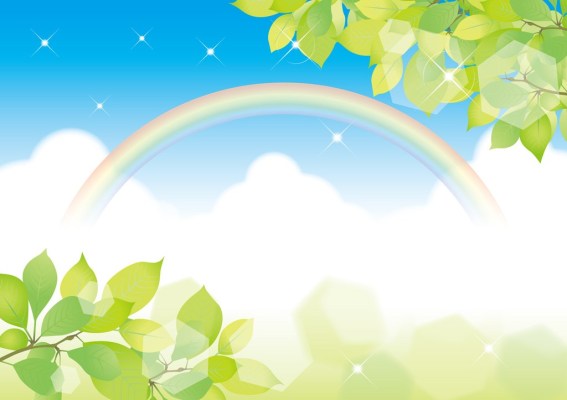 児童のみなさんへおすすめ　お役立ち学習サイト
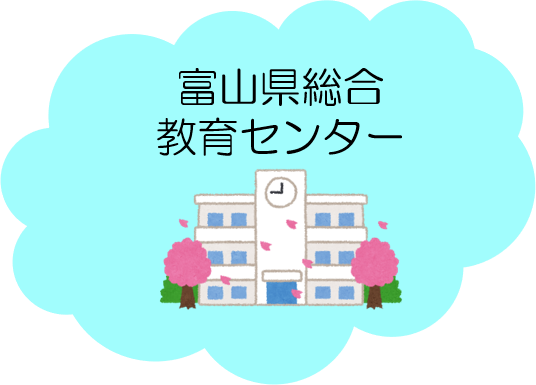 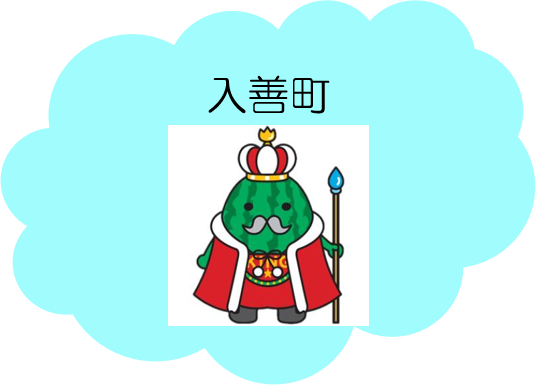 単元ごとの問題プリントや、過去のチャレンジテスト問題、楽しく学べる活動等の紹介がいっぱい。
ジャンボールからの課題にも、ぜひ挑戦してくれたまえ。
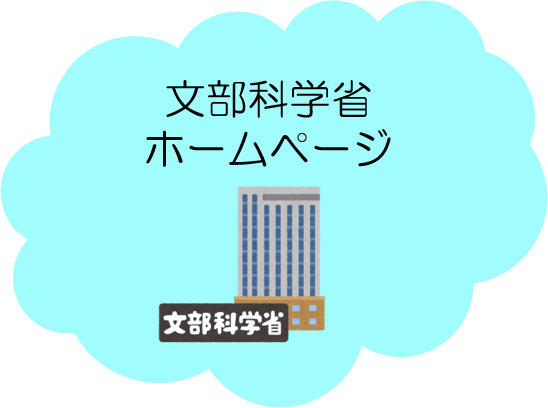 文部科学省の学習支援コンテンツポータルサイトの他、国からも家庭学習資料が配信されています。
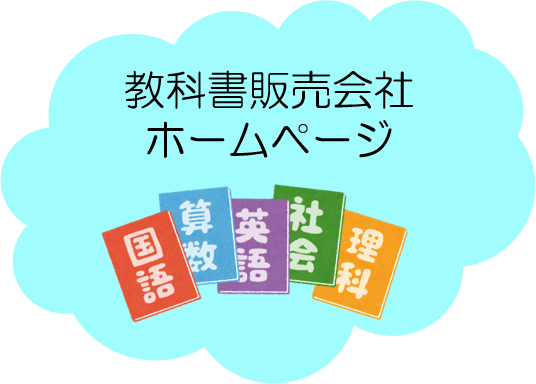 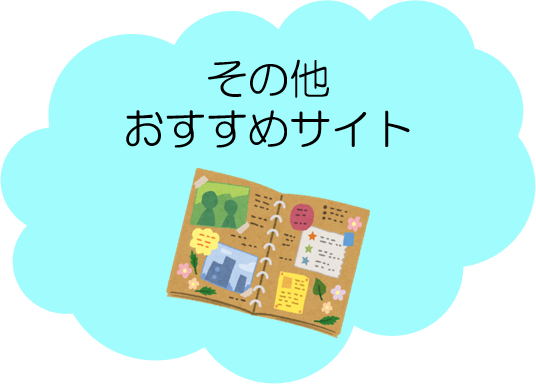 入善町で採択している教科書会社から家庭学習用のワークプリントが紹介されています。
その他、いろんなサイトでみんなの学習をサポートするよ。